Turkeys touristic places
THE AYASOFYA MOSQUE
TOPKAPİ PALACE
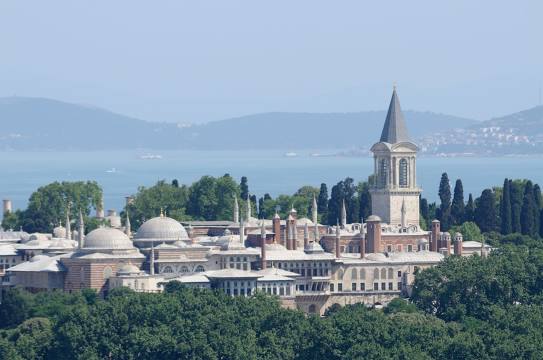 ANITKABİR
THE İSTANBUL AQUARİUM
ULU MOUNTAİN